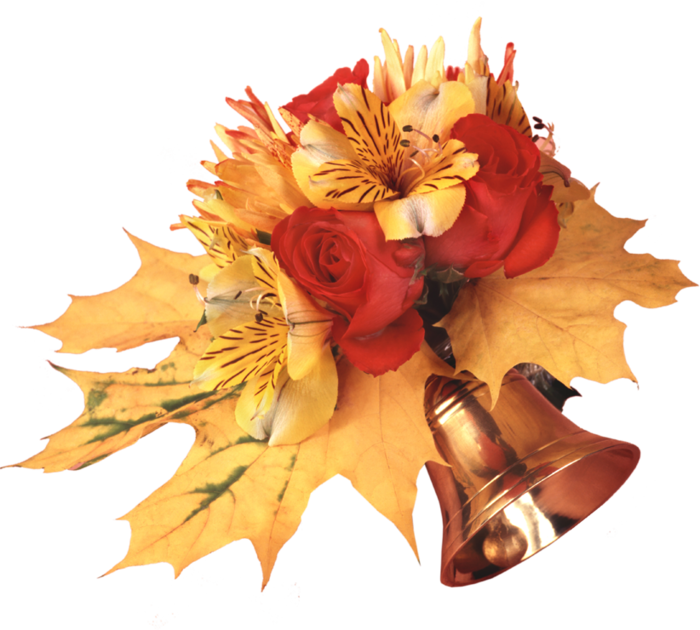 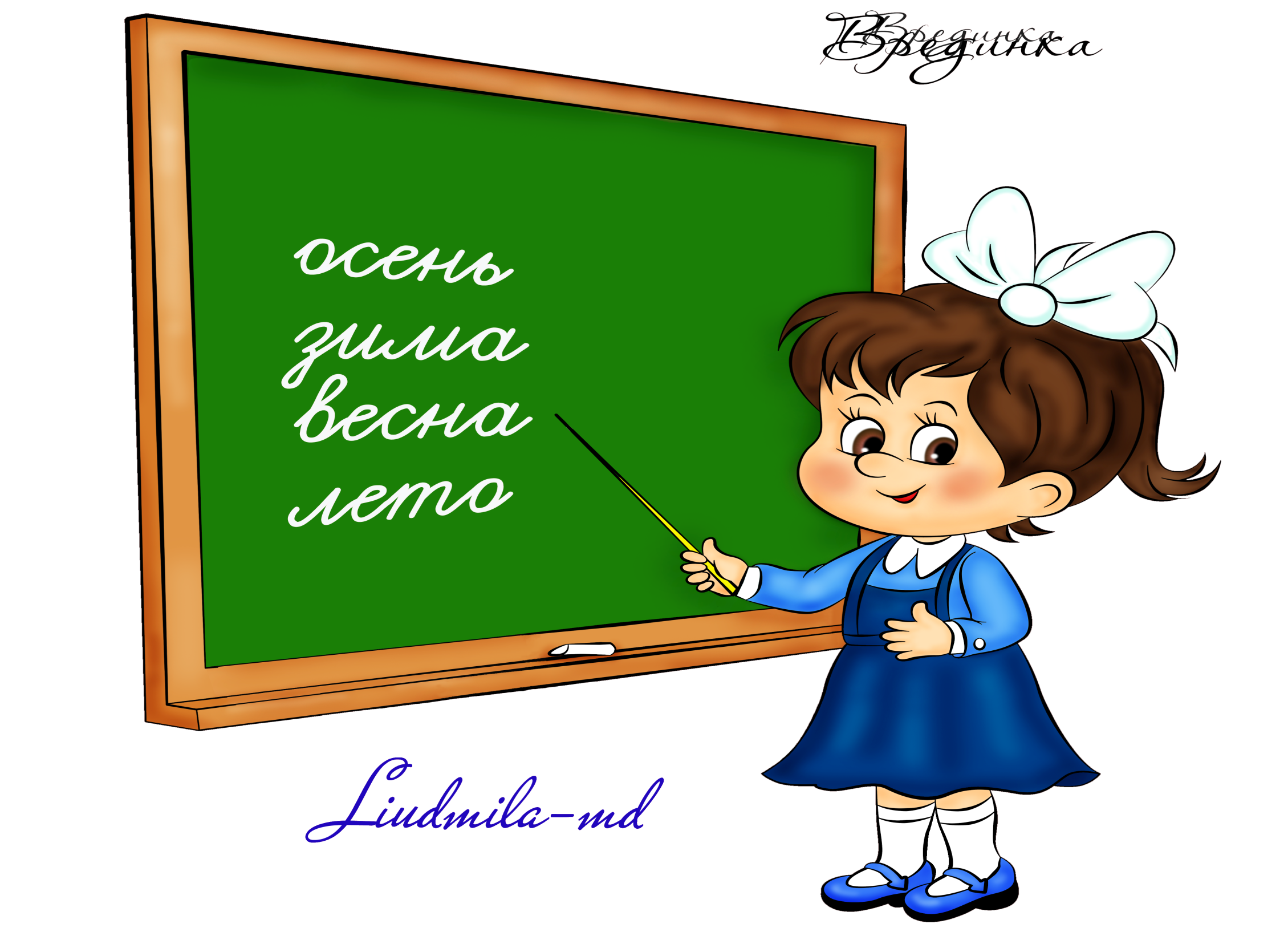 Тести та цікаві 
завдання
для учнів
3 – 4 класів
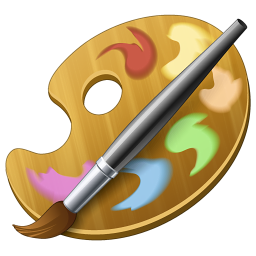 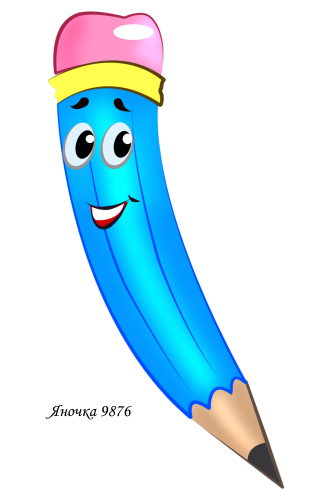 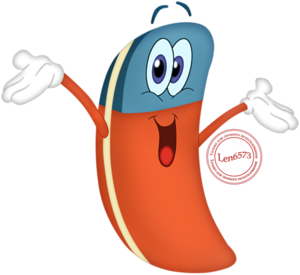 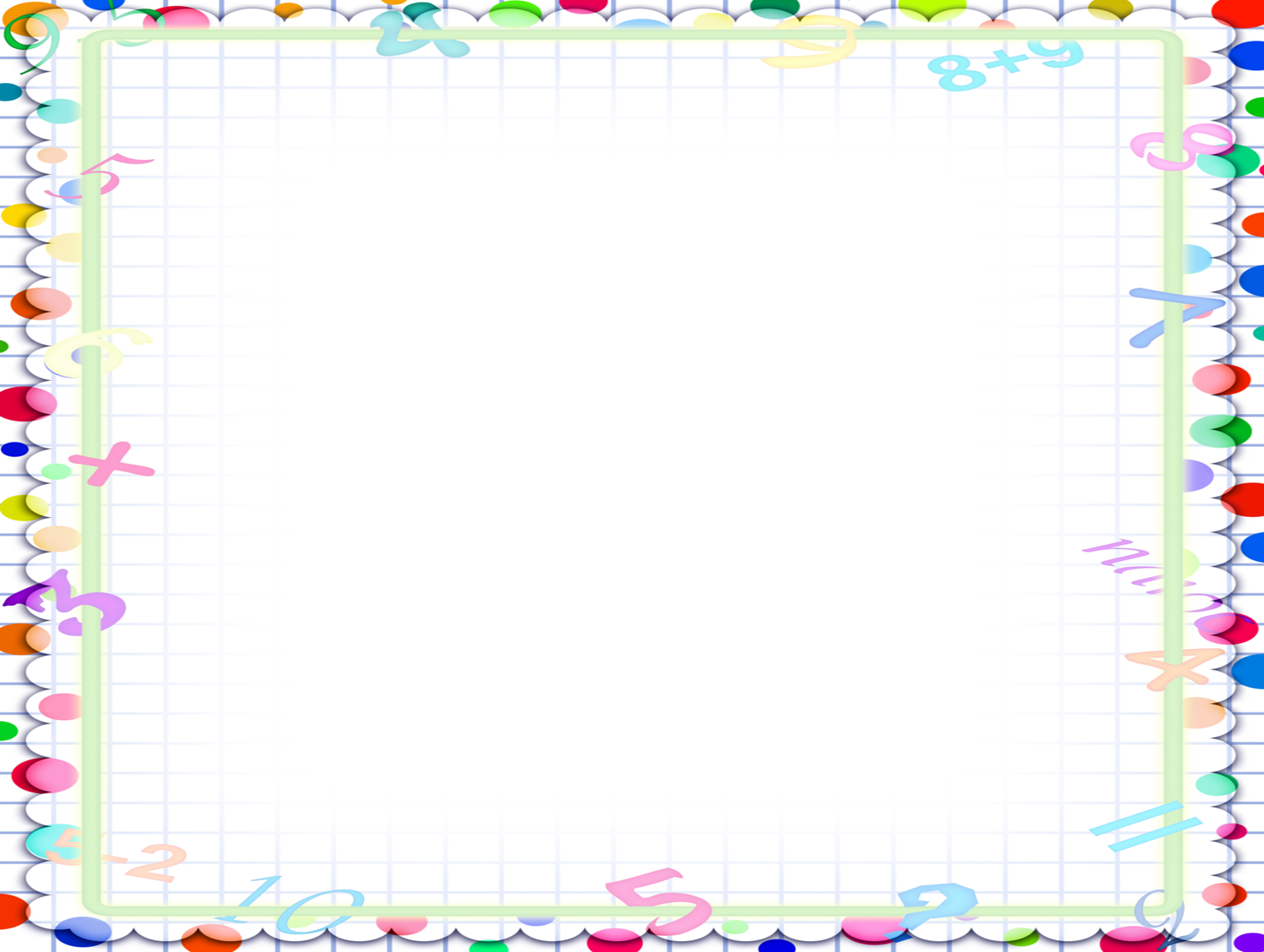 Мова і мовлення
1. Що таке мова?
А) Засіб людського спілкування
Б) Група слів, які виражають закінчену думку
В) Список слів
2. Яким буває мовлення?
А) Друкованим і рукописним
Б) Усним і писемним
В) класним і домашнім
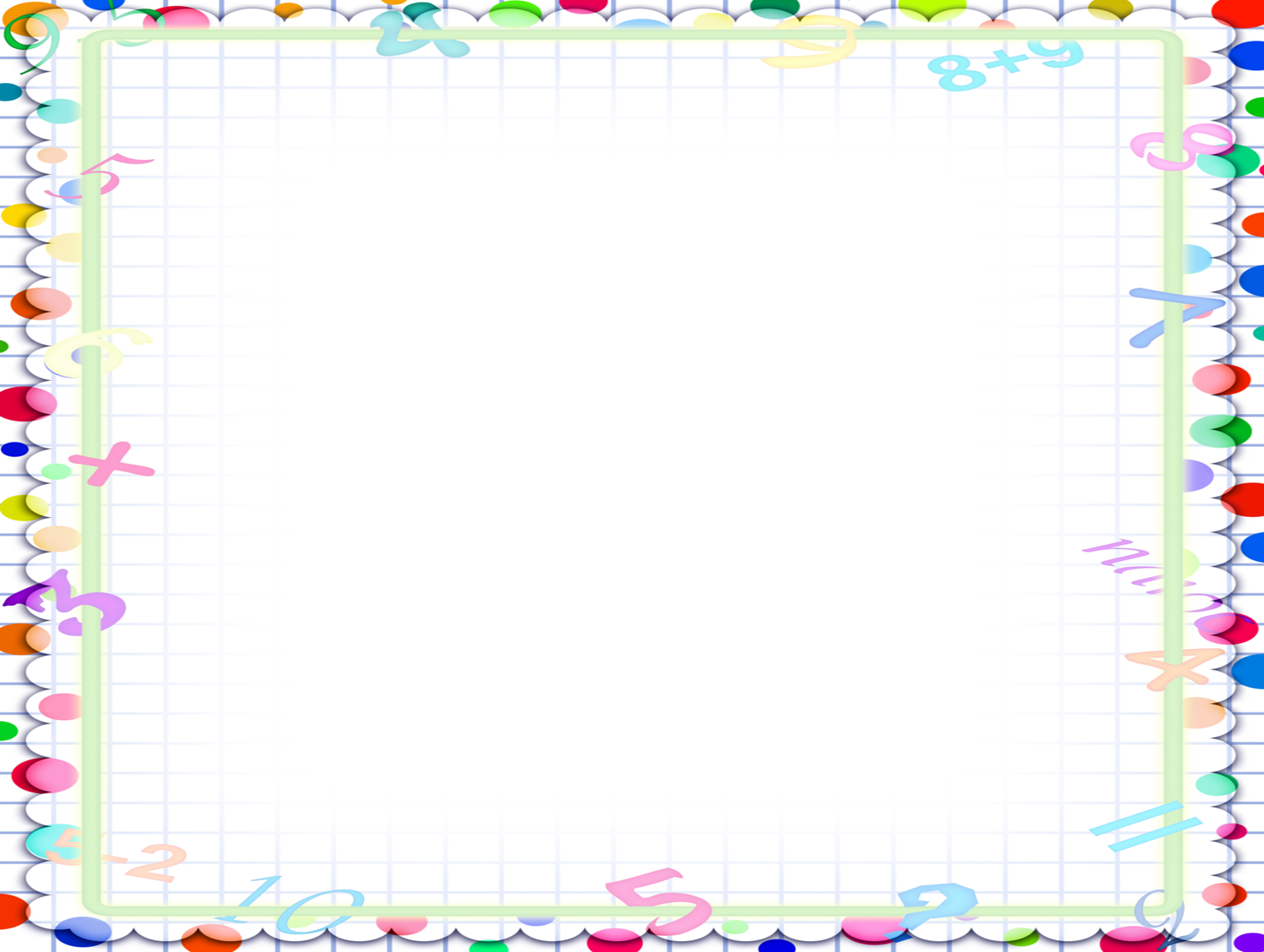 3. Що таке текст?
А) Кілька речень
Б) Звязна розповідь
В) Кілька слів

4. Які бувають типи текстів?
А) Казка, вірш, загадка
Б) Текст-розповідь, текст-опис, текст-міркування
В) Байка, прислів'я
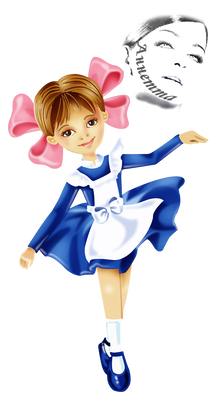 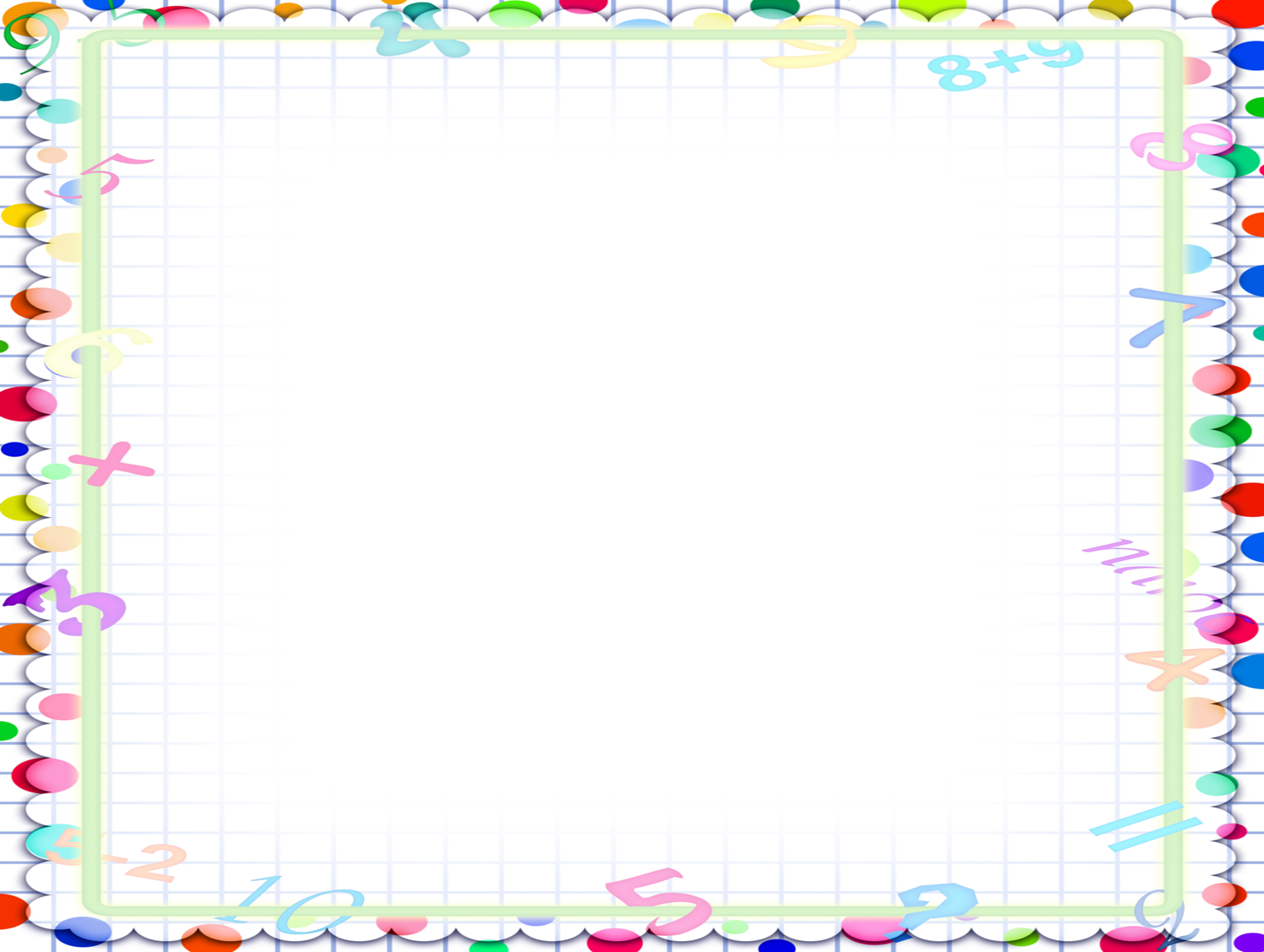 Речення5. Якими бувають речення за метою висловлювання:
А) Окличні та неокличні
Б) Розповідні, питальні, спонукальніВ) Окличні та розповідні

6. Яке з цих речень є питальним?
А) Птахи відлітають у вирій восени.
Б) Коли відлітають птахи у вирій?
В) Птахи, відлітайте у вирій!
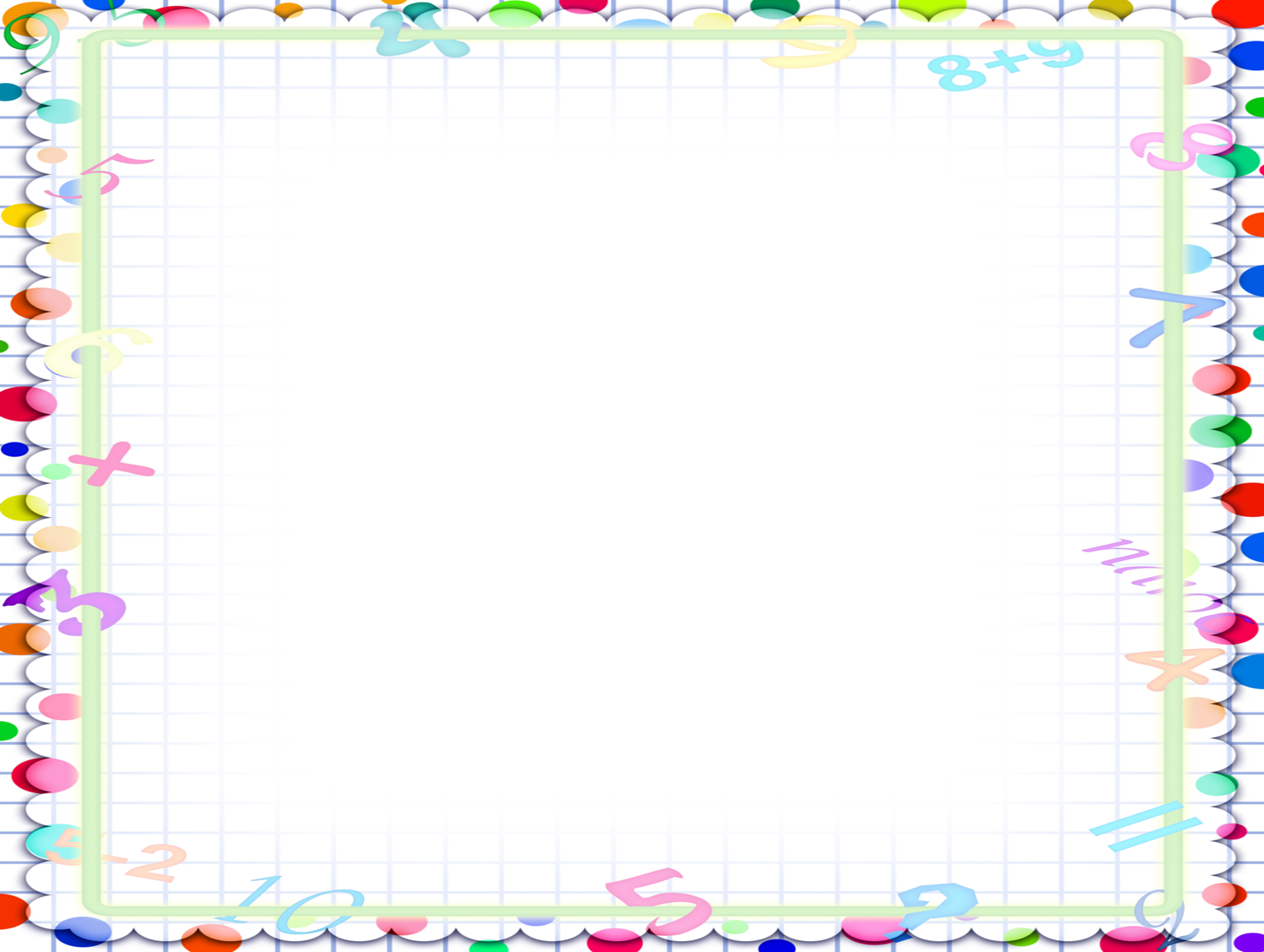 7. Познач, що називають основою речення
А) Підмет і присудок
Б) Другорядні члени речення
В) Частини мови

8. У якому рядку подано головні члени речення? (Швидко пролетіли зимові канікули)
А) Зимові канікули
Б) Канікули пролетіли
В) Пролетіли, зимові
Слово9. У якому рядку знаходяться слова-антоніми  А) Добрий – щедрий, Легкий – порожнійБ) Багатий – бідний, корисний – шкідливийВ) Запитання – загадка, купувати – витрачати10. У якому рядку знаходяться слова – синонімиА) Веселий, веселка, веселитисьБ) веселий, радісний, жартівливийВ) Веселий, красивий, дзвінкий
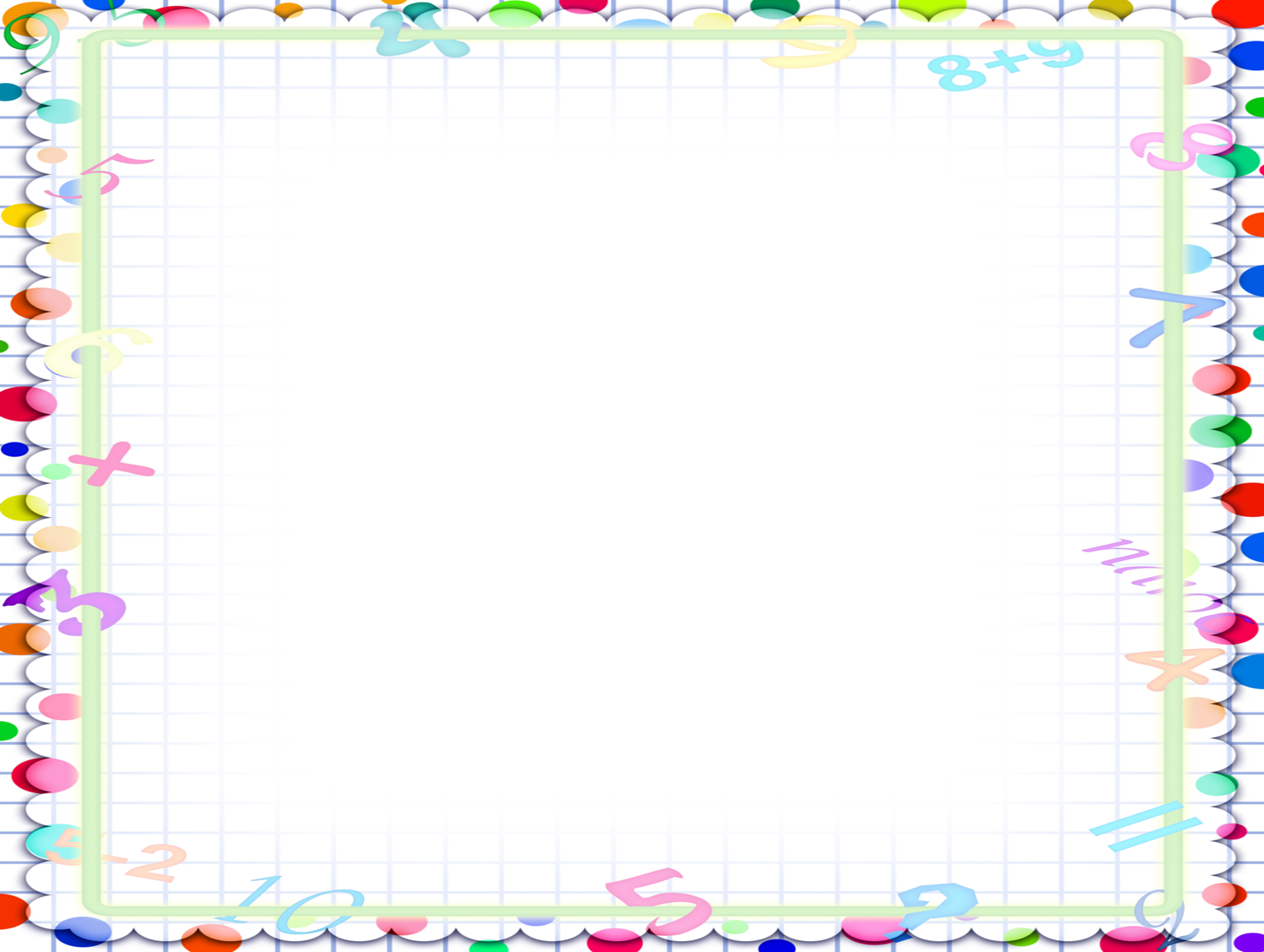 Назви протилежні слова
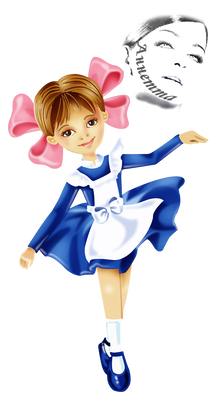 Весело –
Зло – 
Сміється –
Широкий – 
Довгий -
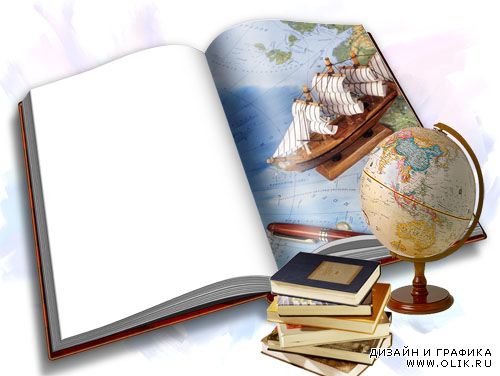 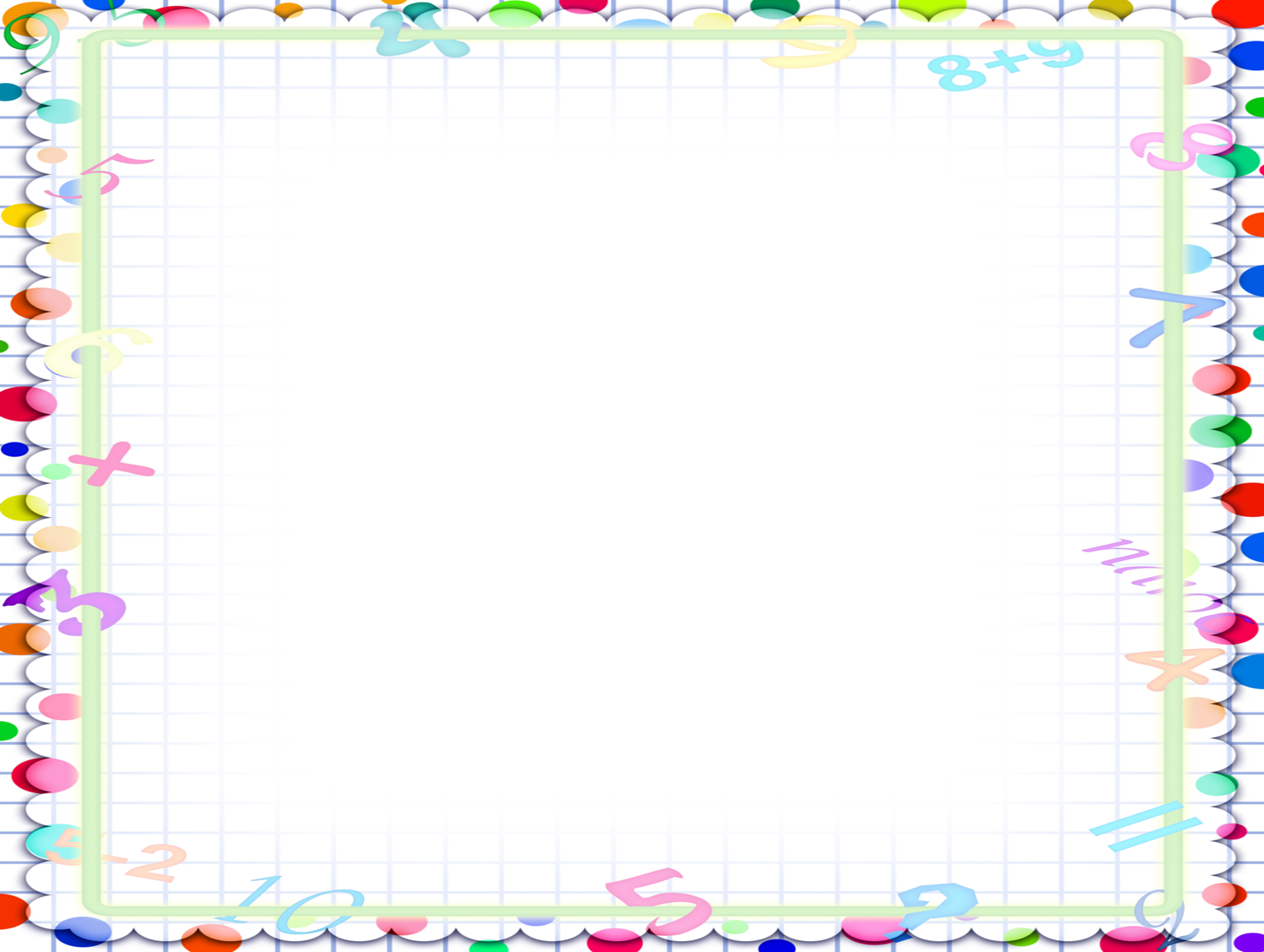 ВЕСЕЛА ФІЗКУЛЬТХВИЛИНКА
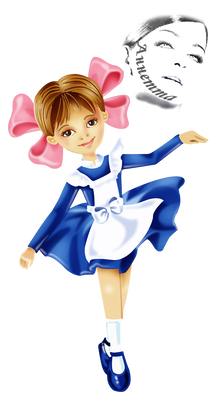 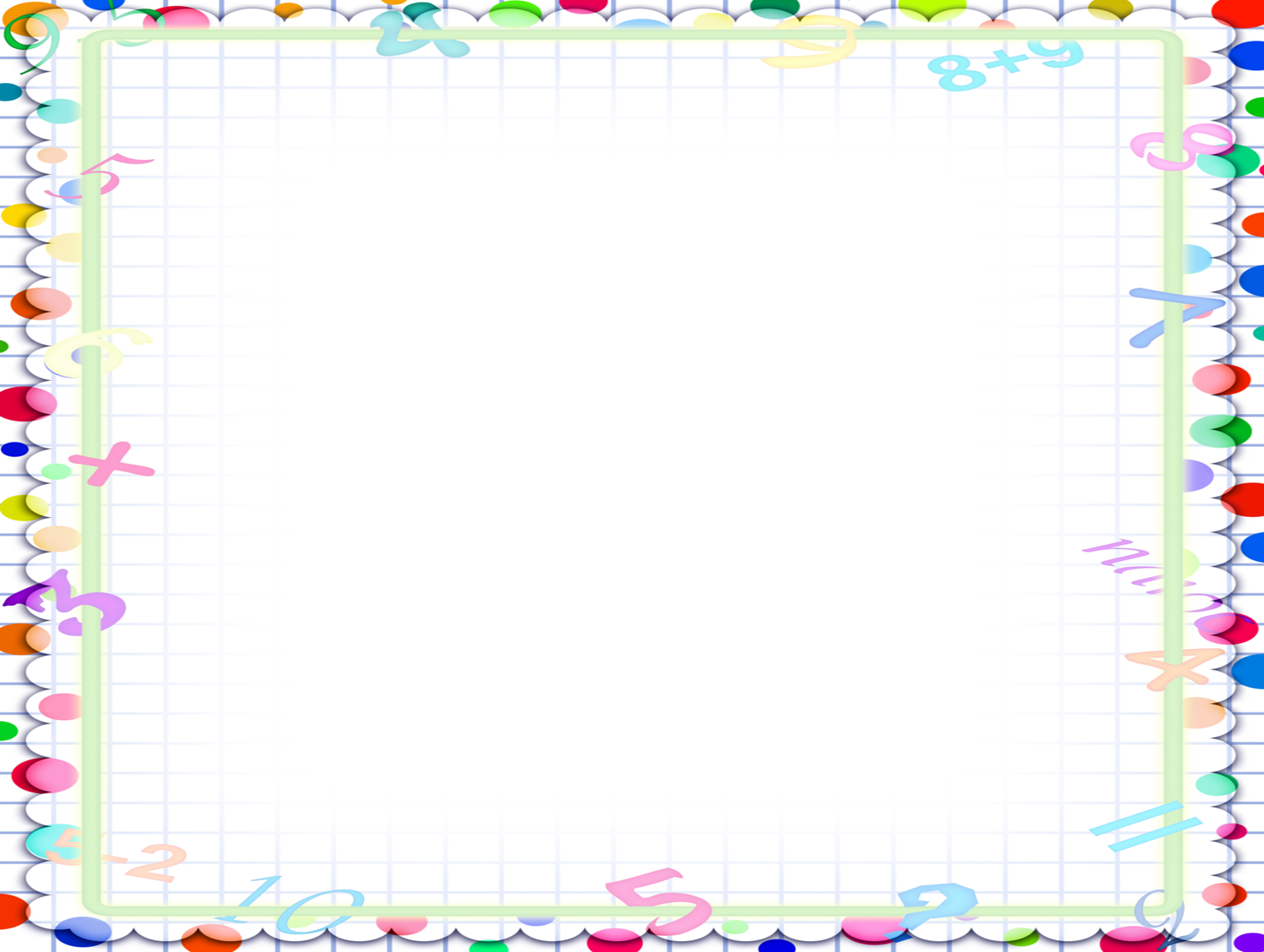 ЛОГІЧНІ ВПРАВИ
ГРА « ЧОГО НЕ ВИСТАЧАЄ?»
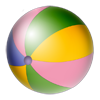 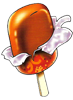 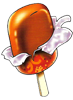 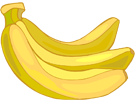 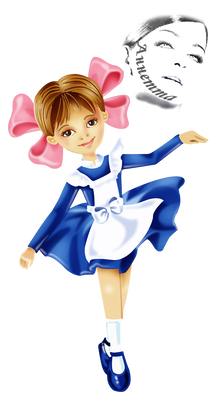 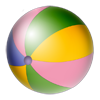 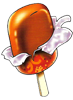 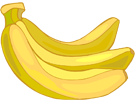 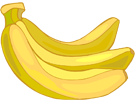 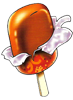 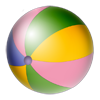 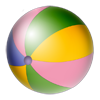 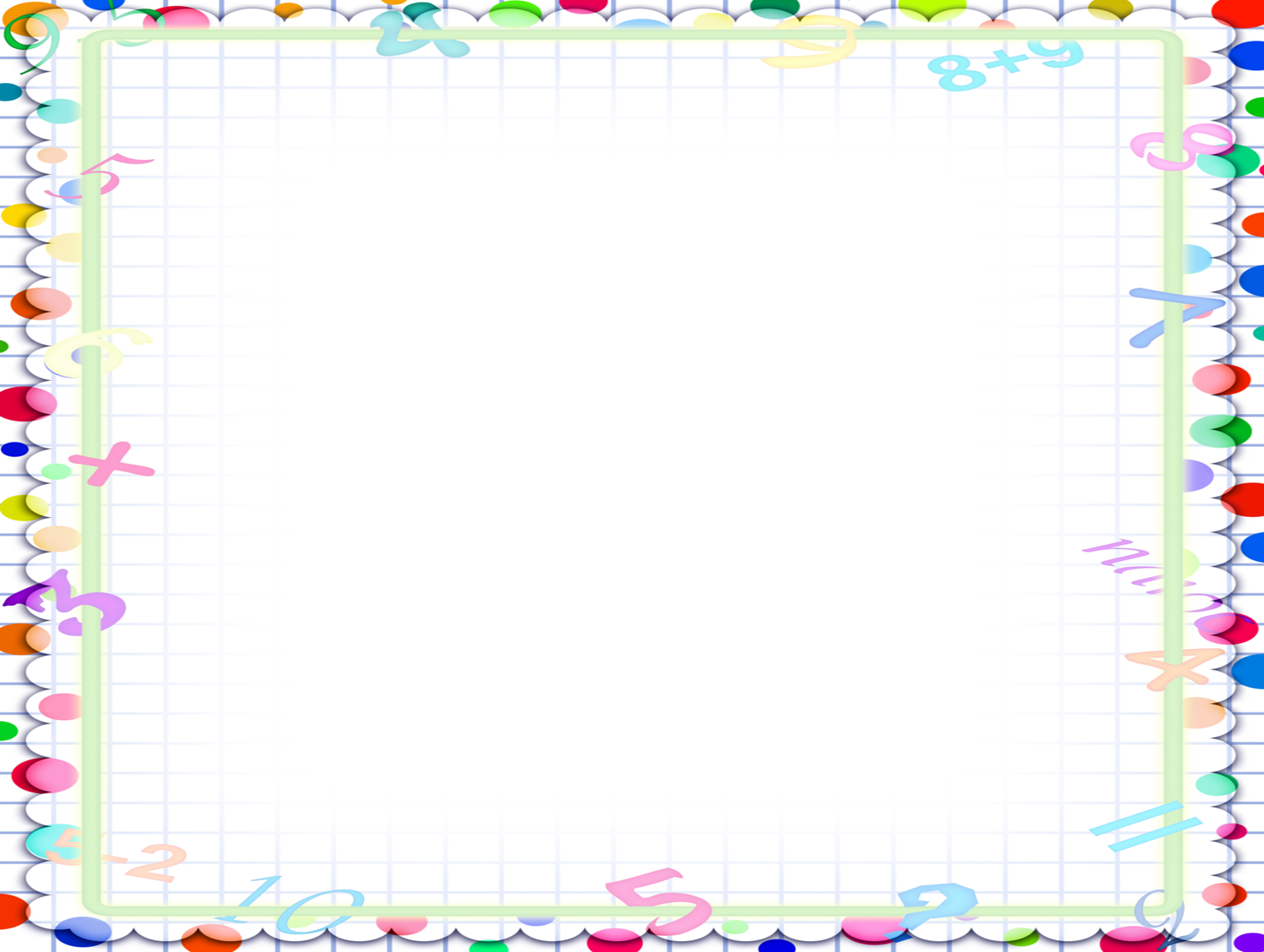 ГЕОМЕТРИЧНИЙ МАТЕРІАЛ
ГРА « ЯКА ФІГУРА?»
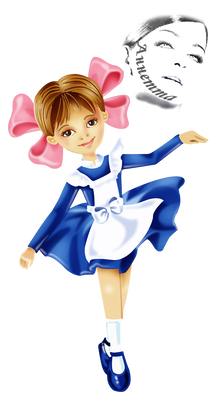 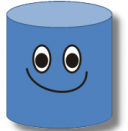 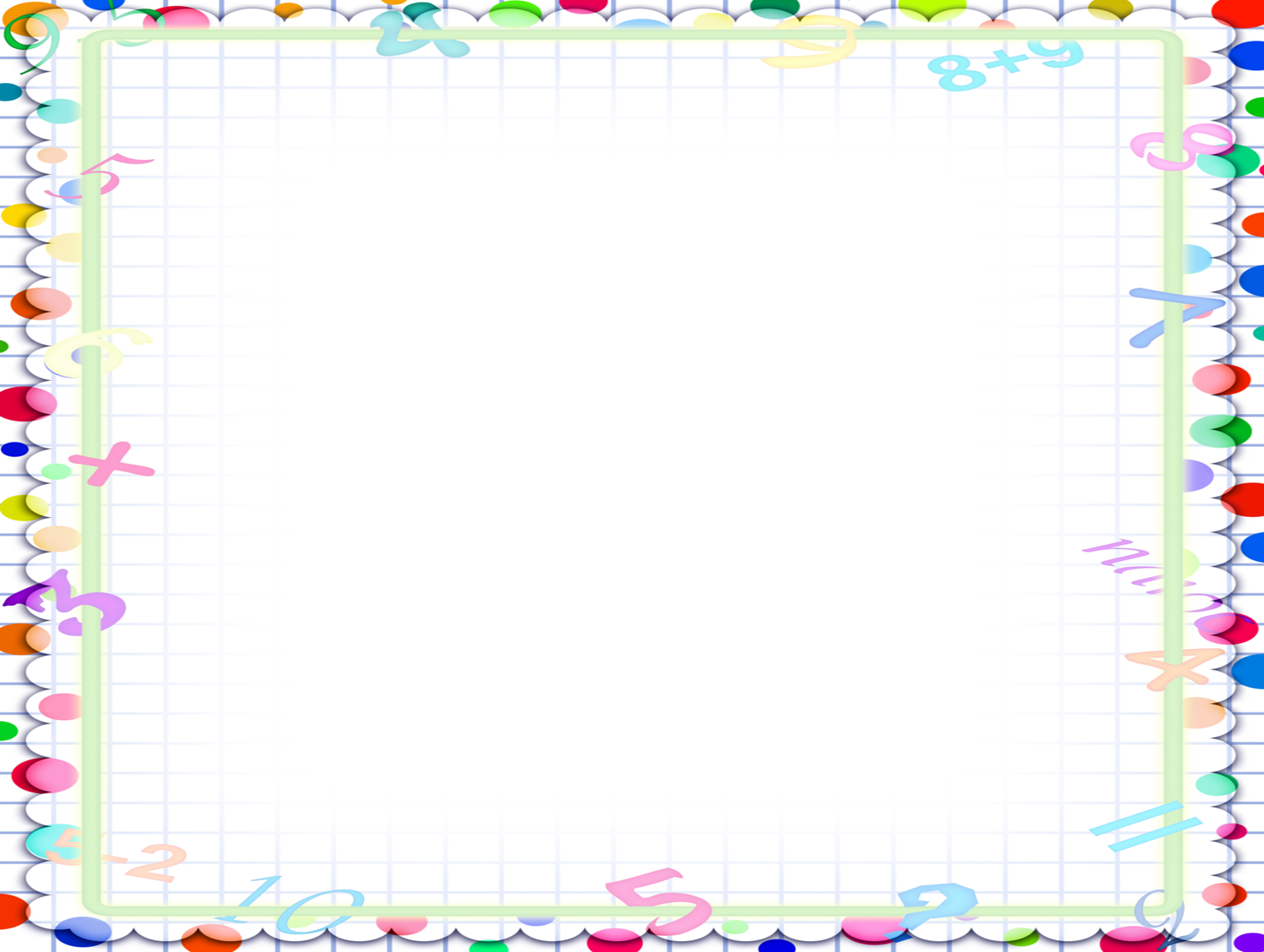 ГЕОМЕТРИЧНИЙ МАТЕРІАЛ
ГРА « ЯКА ФІГУРА?»
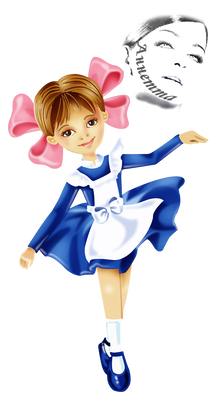 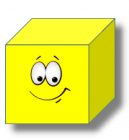 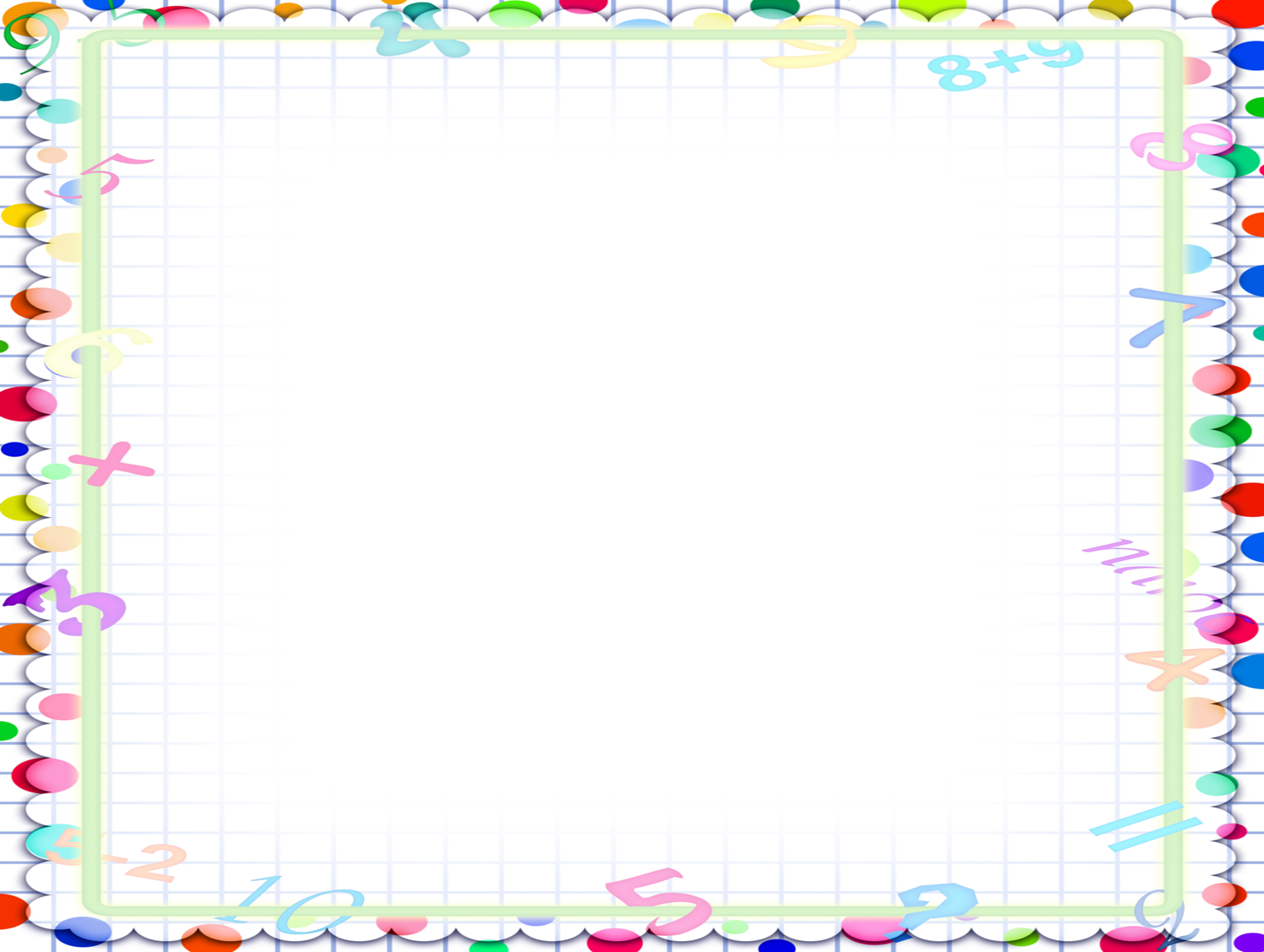 ГЕОМЕТРИЧНИЙ МАТЕРІАЛ
ГРА « ЯКА ФІГУРА?»
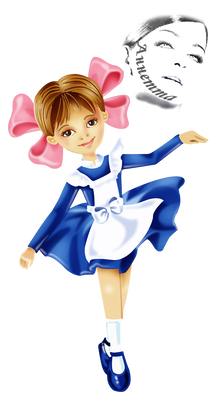 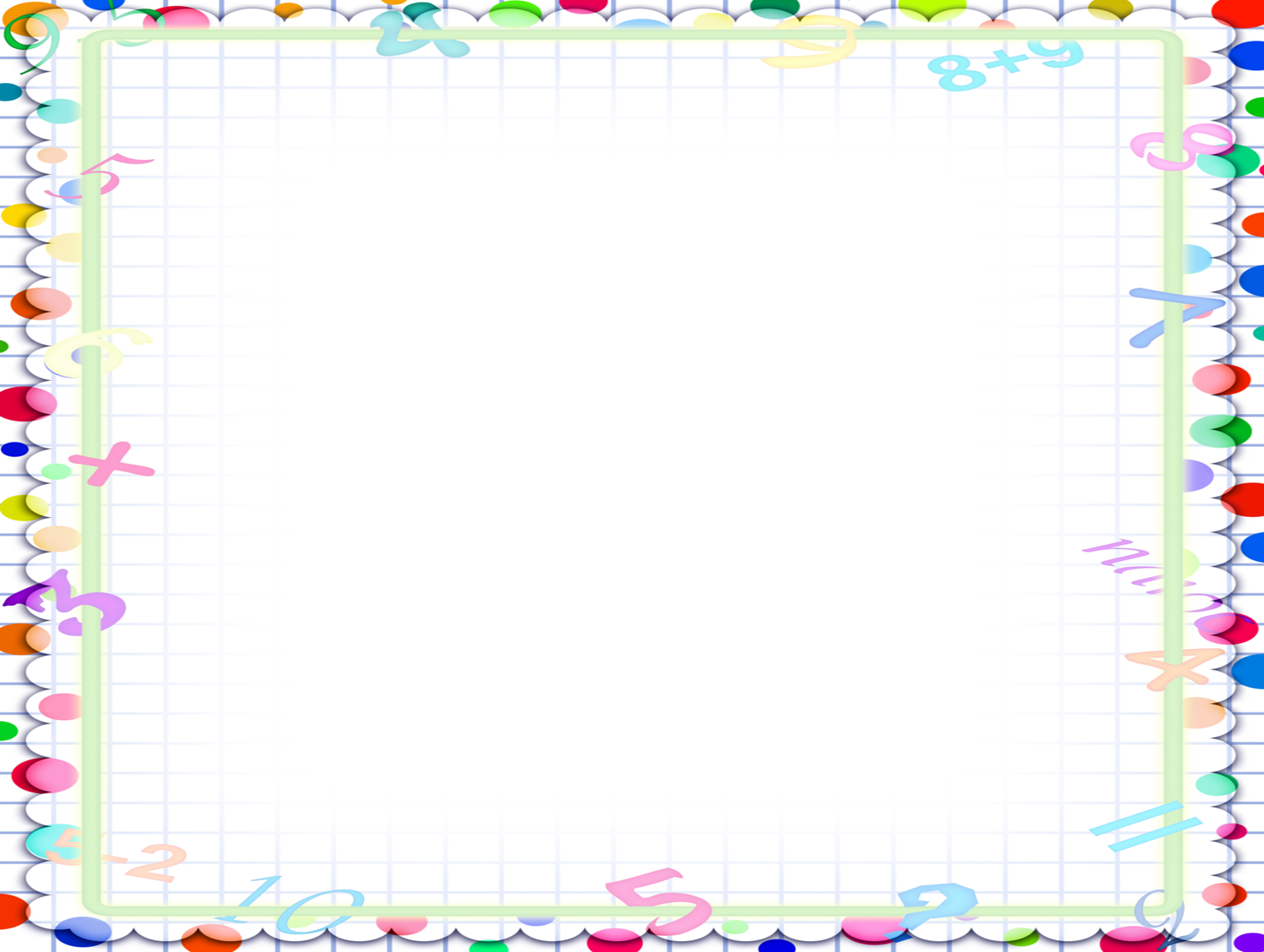 ГЕОМЕТРИЧНИЙ МАТЕРІАЛ
ГРА « ЯКА ФІГУРА?»
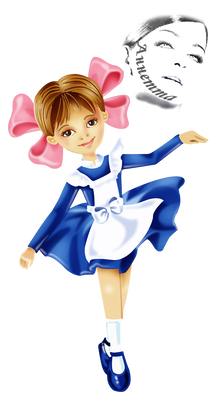 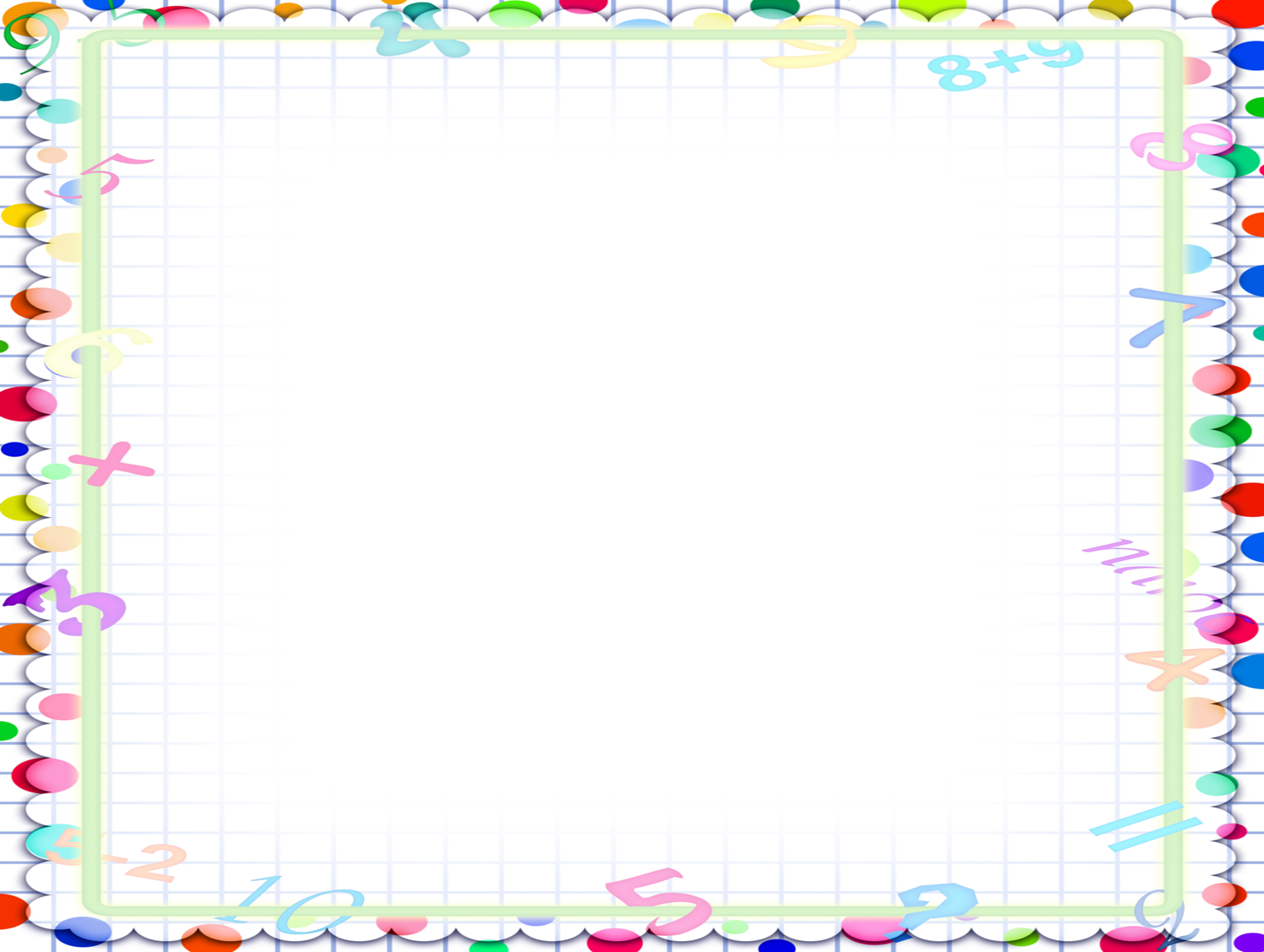 ОЦІНКА ДІЯЛЬНОСТІ
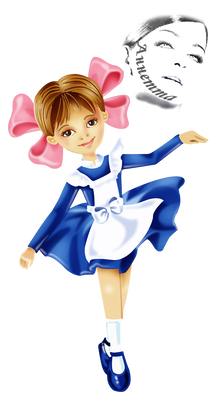 ЯК Я ПРАЦЮВАВ?
ВІДМІННО
ДОБРЕ
ТРЕБА
СТАРАТИСЯ